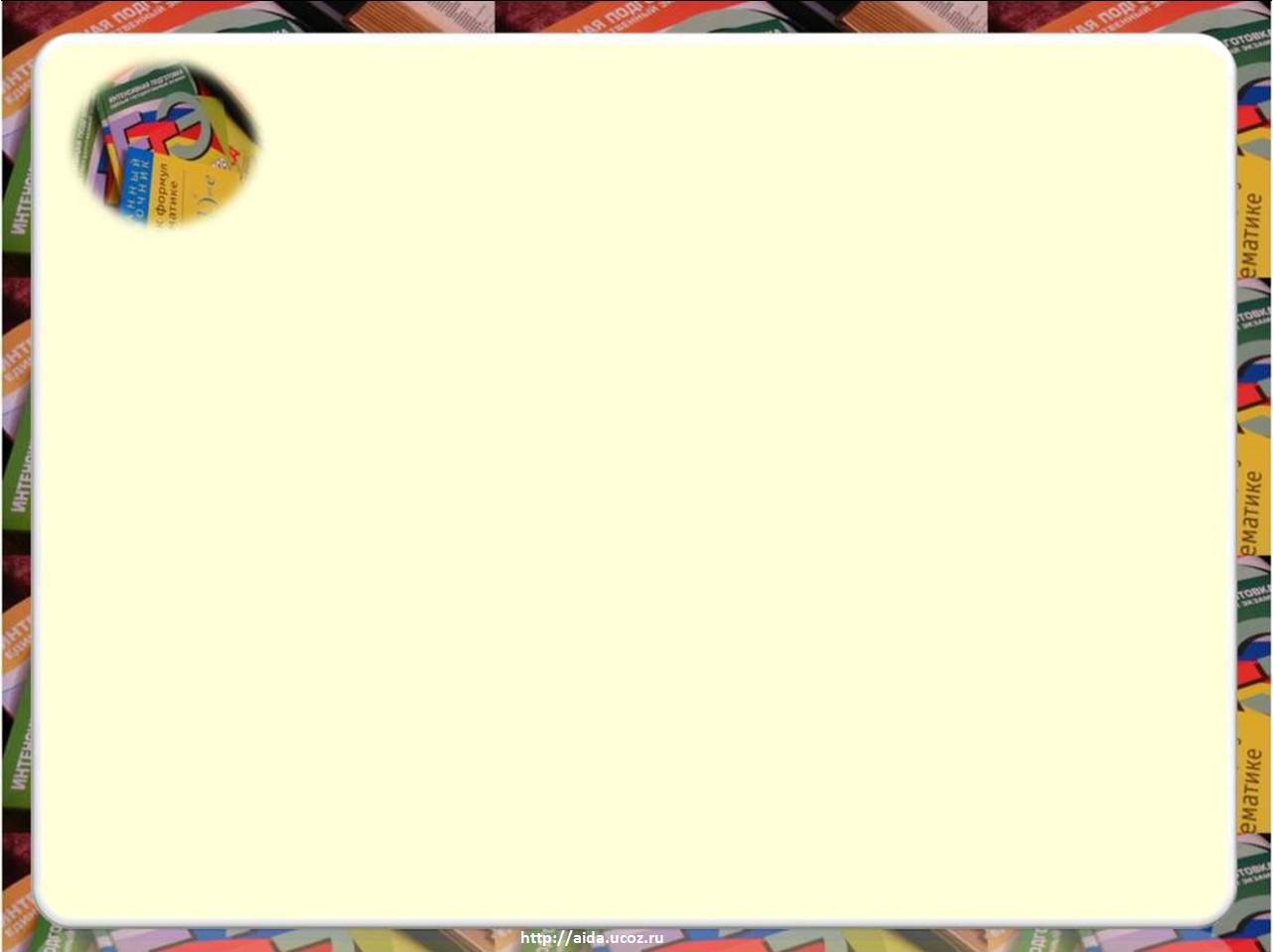 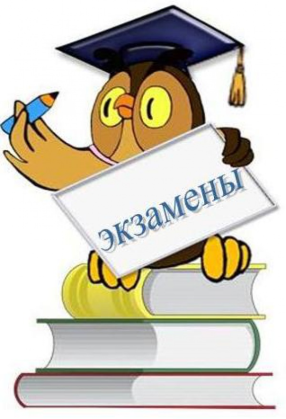 РМО учителей математики, Городец,
28.08.2015
Итоговая аттестация 
по математике  в 2015г.
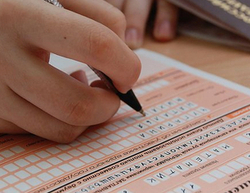 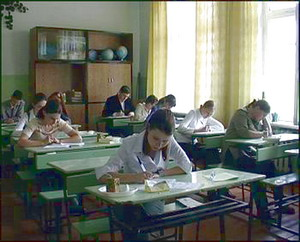 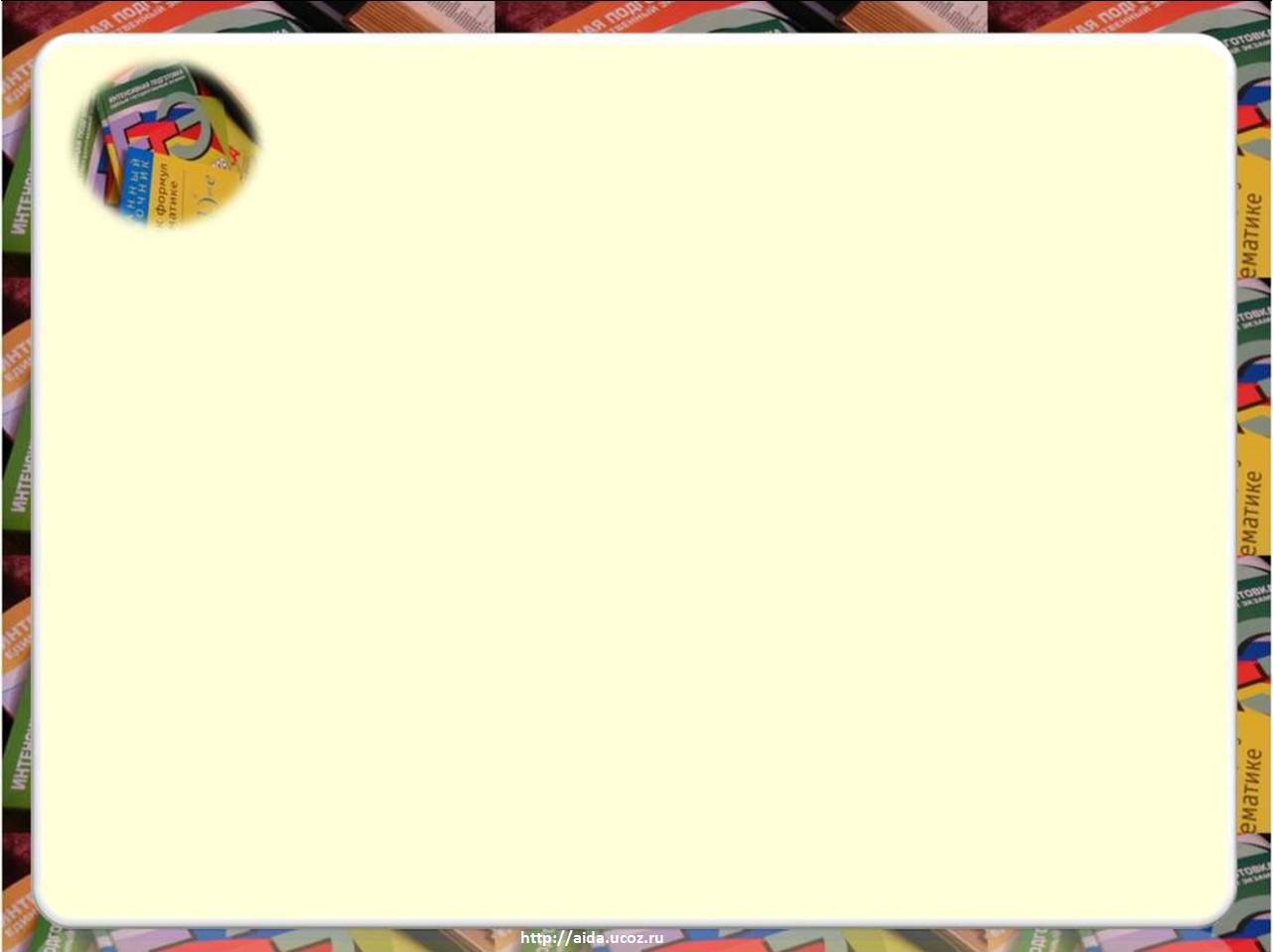 ОГЭ и ГВЭ-9 класс
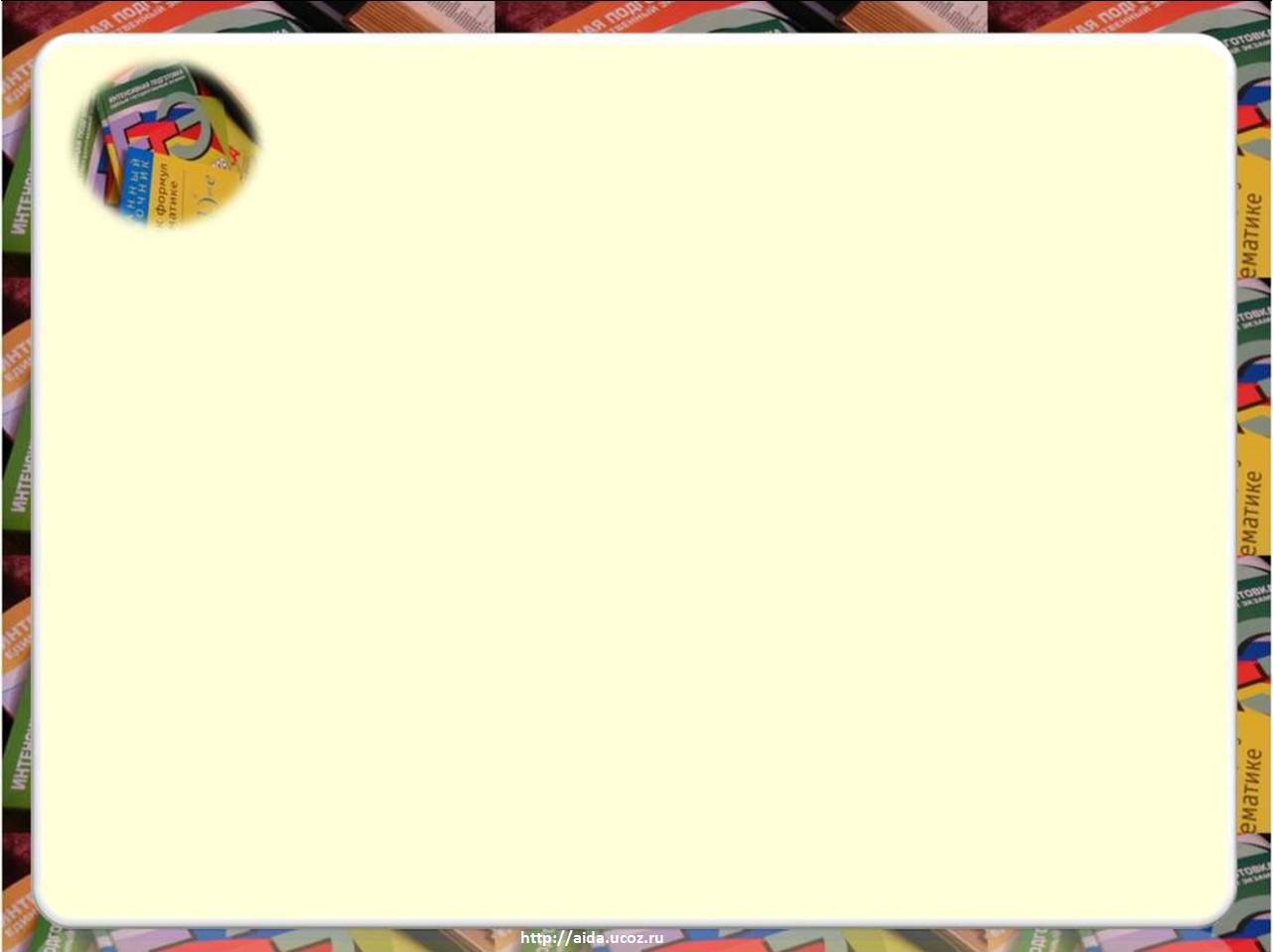 ОГЭ и ГВЭ-9 класс
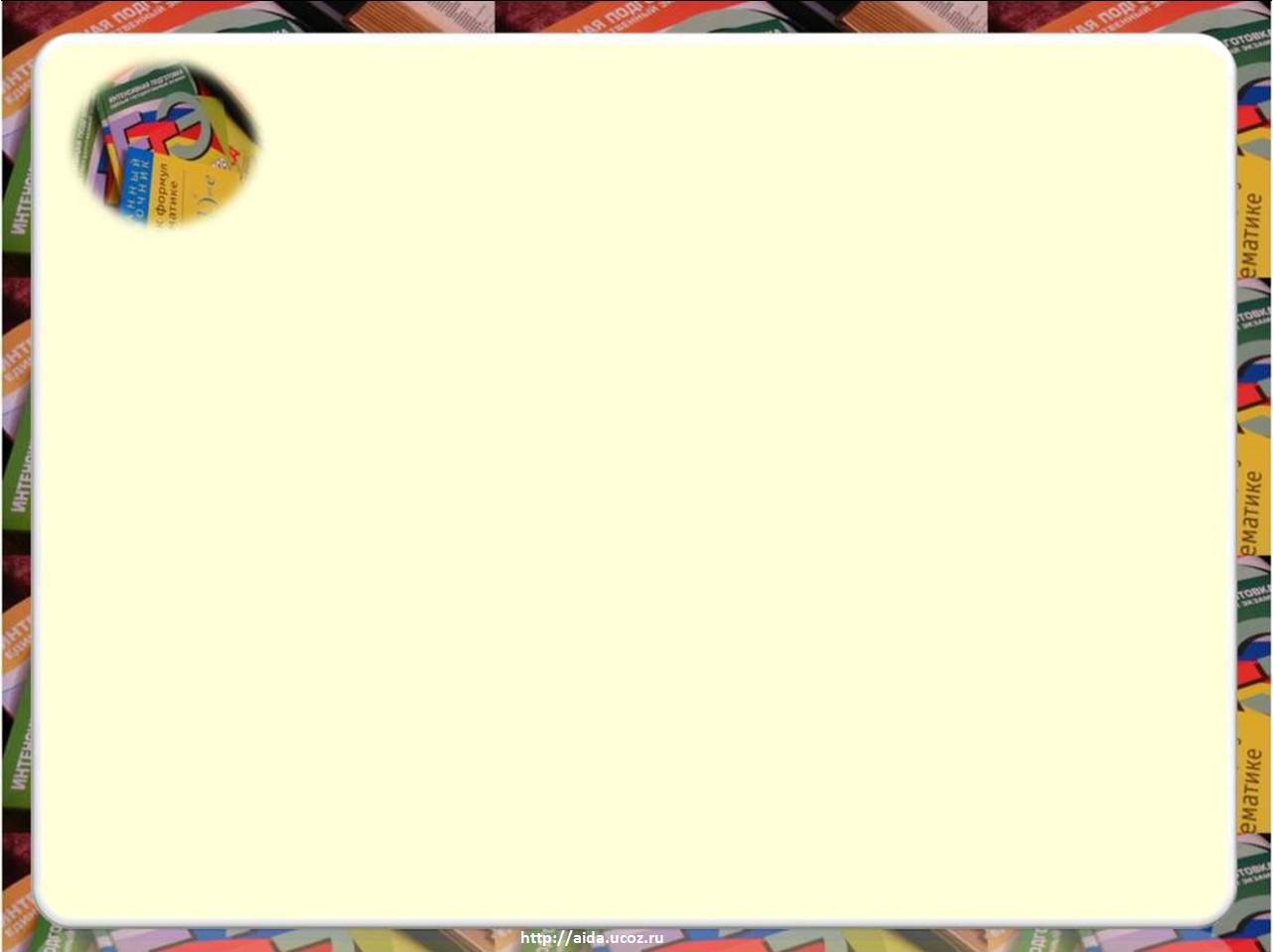 Средний балл по ЕГЭ и ГВЭ-11
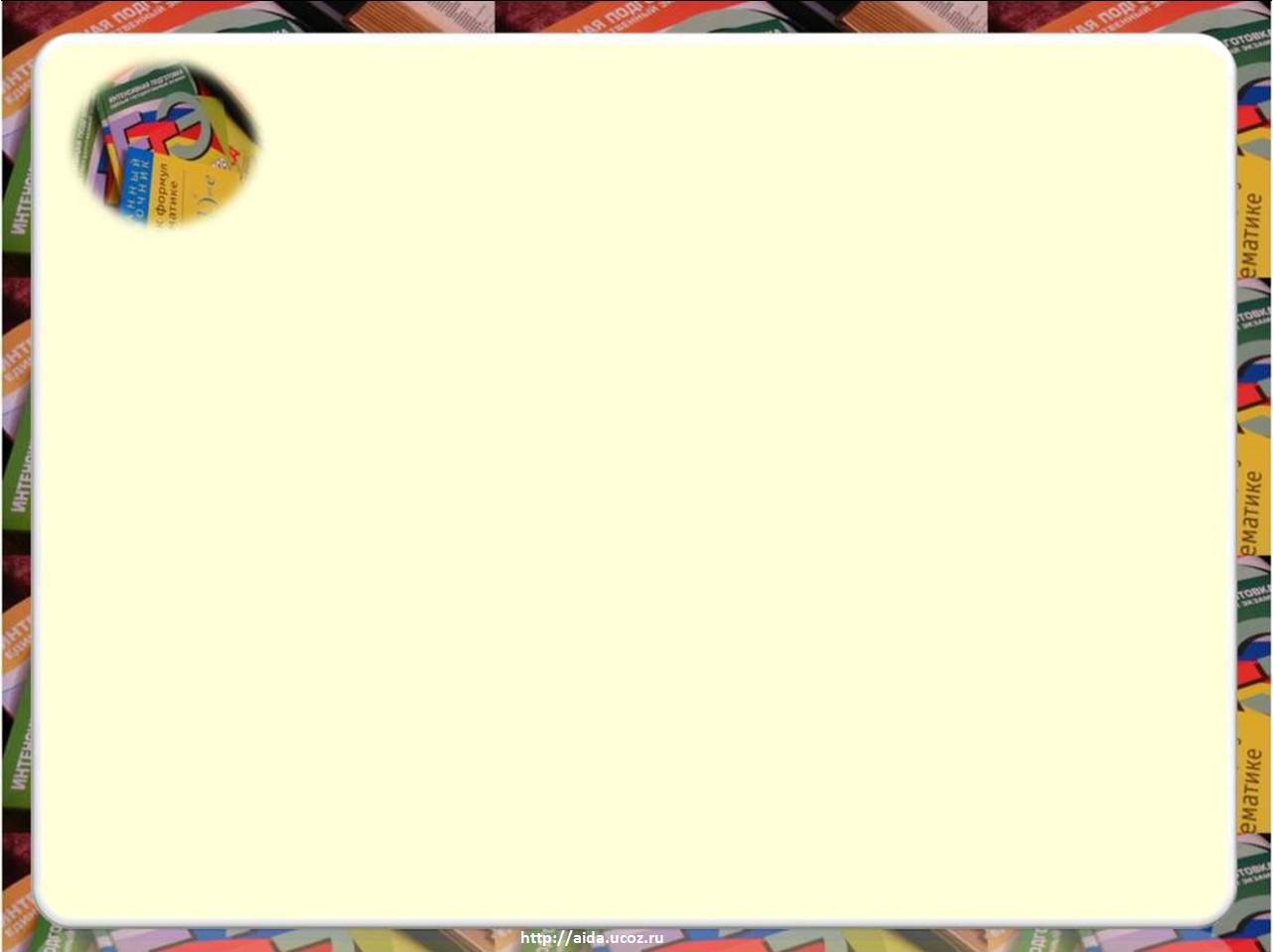 ГИА-9. Средний балл
  (в сравнении с областными показателями)
ЕГЭ,11кл.